Philippines
Last updated: October 2020
CONTENT
Basic socio-demographic indicators
HIV prevalence and epidemiological status
Risk behaviors
Vulnerability and HIV knowledge 
HIV expenditure 
National response
2
BASIC SOCIO-DEMOGRAPHIC INDICATORS
Sources: Prepared by www.aidsdatahub.org based on 1. UN Population Division. (2015). World Population Prospects: The 2015 Revision - Extended Dataset; 2.  World Bank. World Data Bank: World Development Indicators & Global Development Finance. Retrieved July 2016, from http://data.worldbank.org/; 3. WHO. Global Health Observatory Indicator Views: Per Capita Total Expenditure on Health (PPP int. $) (Health Systems), Retrieved July 2016, from http://apps.who.int/gho/data/node.imr.WHS7_105?lang=en; 4. Palanivel, T., Mirza, T., Tiwari, B. N., Standley, S., & Nigam, A. (2016). Asia-Pacific Human Development Report - Shaping the Future: How Changing Demographics Can Power Human Development; 5. WHO. (2016). World Health Statistics 2016: Monitoring health for the SDGs; 6. World Bank Group. (2016). World Development Indicators 2016 and 7. UNSD. Millennium Development Goals Database -  Antenatal Care Coverage  Retrieved May 2016, from http://data.un.org/Data.aspx?q=Antenatal+care+coverage&d=MDG&f=seriesRowID%3a762.
HIV prevalence and epidemiology
Estimated people living with HIV, new HIV infections and AIDS-related deaths, 1990-2019
5
Source: Prepared by www.aidsdatahub.org  based on UNAIDS. (2020). UNAIDS 2019 HIV Estimates and UNAIDS. (2020). UNAIDS Data 2020.
Estimated people living with HIV, new HIV infections and AIDS-related deaths, 1990-2019
6
Source: Prepared by www.aidsdatahub.org  based on UNAIDS. (2020). UNAIDS 2019 HIV Estimates and UNAIDS. (2020). UNAIDS Data 2020.
Estimated number of adults (15+) living with HIV and women (15+) living with HIV, 1990-2019
7
Source: Prepared by www.aidsdatahub.org  based on UNAIDS. (2020). UNAIDS 2019 HIV Estimates and UNAIDS. (2020). UNAIDS Data 2020.
Key population size estimates, 2015
8
Source: Prepared by www.aidsdatahub.org based on Global AIDS Monitoring 2018
HIV prevalence among key populations, 2007-2018
9
Source: Prepared by www.aidsdatahub.org  based on Integrated HIV Behavioral and Serologic Surveillance (IHBSS) 2007-2015; Global AIDS Monitoring (GAM)
HIV prevalence among key populations, 2015-2018
TRANSGENDER PEOPLE
(2018)
MEN WHO HAVE SEX
WITH MEN (2018)
PEOPLE WHO
INJECT DRUGS (2015)
FEMALE
SEX WORKERS (2018)
10
Source: Prepared by www.aidsdatahub.org  based on Serological surveys and Global AIDS Monitoring (GAM) Reporting
HIV prevalence among key populations, 2015-2018
11
Source: Prepared by www.aidsdatahub.org  based on Global AIDS Monitoring (GAM) Reporting
HIV prevalence among key populations by age group, 2015-2018
12
Source: Prepared by www.aidsdatahub.org  based on Philippines Integrated HIV Behavioral and Serological Surveillance (IHBSS) 2015 and 2018
High HIV prevalence among key populations in selected cities, 2015-2018
13
Source: Prepared by www.aidsdatahub.org  based on National HIV and STI Surveillance and Strategic Information Unit, Epidemiology Bureau, DOH. (2016). 2015 Integrated HIV Behavioral and Serologic Surveillance (IHBSS) Fact Sheets
HIV prevalence among males who have sex with males in selected cities, 2007-2018
Data from the 2015 and 2018 IHBSS is for a mixed survey sample of males or transgender people who have sex with males (M/TSM). In addition it has been adjusted  using  Time Location Sampling (TLS) weights, therefore it is not directly comparable to previous IHBSS rounds. *declining between most recent rounds of IHBSS
14
Source: Prepared by www.aidsdatahub.org  based on Integrated HIV Behavioral and Serologic Surveillance (IHBSS) Reports
HIV prevalence among  males who have sex with males by age group, 2009-2015
15
Source: Prepared by www.aidsdatahub.org  based on National HIV/AIDS & STI Surveillance and Strategic Information Unit. Epidemiology Bureau, Department of Health. (2016). The growing HIV epidemic among adolescents in the Philippines.
HIV prevalence among FSW by age group, 2011 and 2013
16
Source: Prepared by www.aidsdatahub.org  based on National HIV and STI Surveillance and Strategic Information Unit, National Epidemiology Center, DOH. (2014). 2013 Integrated HIV Behavioral and Serologic Surveillance (IHBSS) Report. Manila, Philippines.
HIV prevalence among male PWID by age group, Cebu City and Mandaue City, 2011 and 2013
17
Source: Prepared by www.aidsdatahub.org  based on National HIV and STI Surveillance and Strategic Information Unit, National Epidemiology Center, DOH. (2013). 2013 IHBBS Briefer.  Males who have Sex with Males (MSM) and Male Injecting Drug Users (IDU) - Preliminary report. Manila, Philippines.
HIV prevalence among PWID in selected geographical locations, 2005-2015
* Male PWID;     ** Female PWID
18
Source: Prepared by www.aidsdatahub.org  based on Philippines  Integrated HIV Behavioral and Serologic Surveillance Reports 2005 to 2015
Syphilis prevalence among key populations in selected cities, 2015
19
Source: Prepared by www.aidsdatahub.org based on National HIV and STI Surveillance and Strategic Information Unit, Epidemiology Bureau, DOH. (2016). 2015 Integrated HIV Behavioral and Serologic Surveillance (IHBSS) Fact Sheets
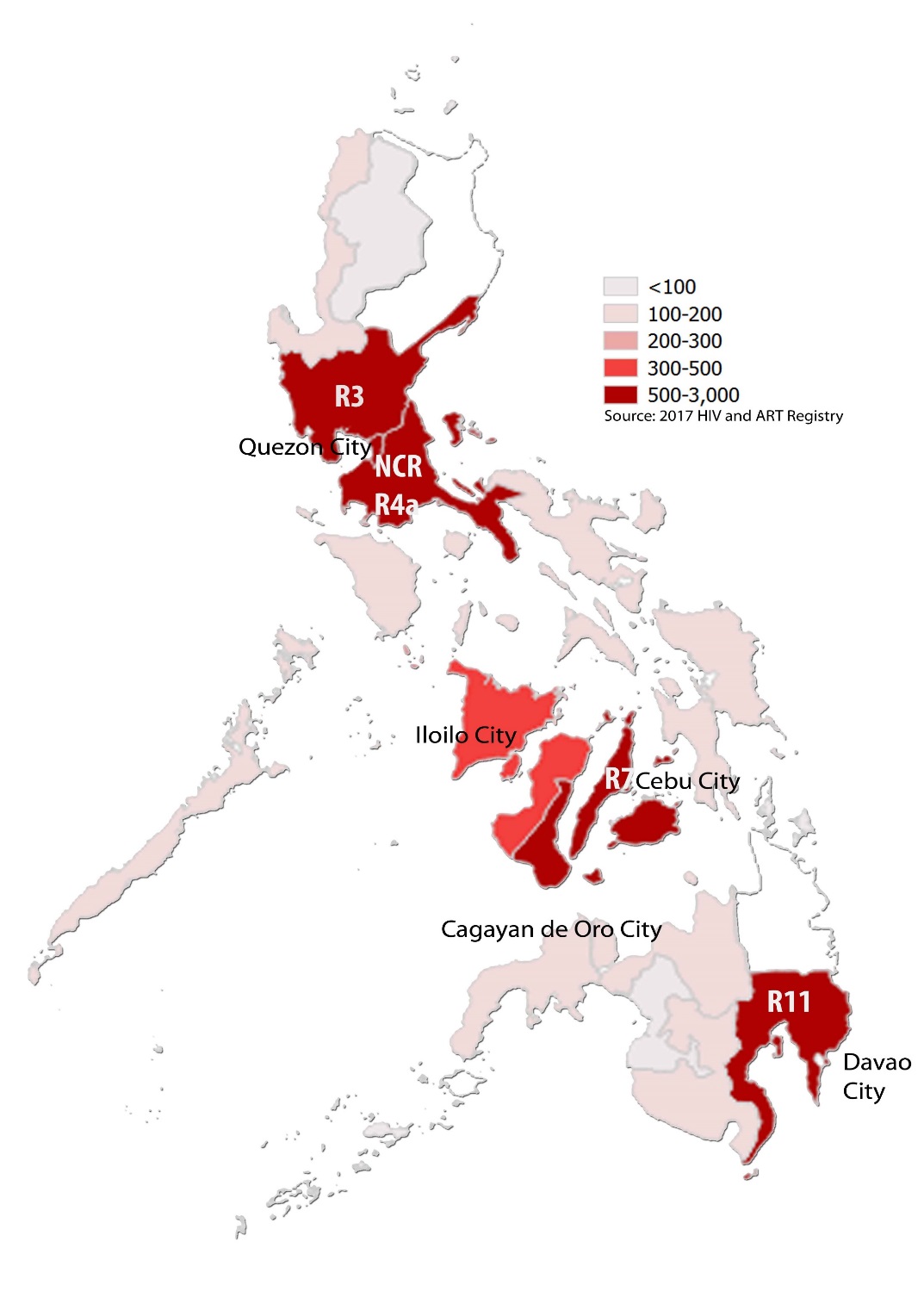 Geographical distribution of reported HIV cases in Philippines, 2017
20
Source: National Epidemiology Center Philippines. (2018). Philippines HIV/AIDS Registry 2017
Annual number of reported HIV cases, AIDS cases, and AIDS related deaths, 1984 – 2019
21
Source: Prepared by www.aidsdatahub.org based on National Epidemiology Center Philippines. Philippines HIV/AIDS Registry Reports
Distribution of reported annual HIV cases by mode of transmission, 1984 - 2019
22
Source: Prepared by www.aidsdatahub.org based on National Epidemiology Center Philippines. Philippines HIV /AIDS Registries, 2008 – 2019
8 in 10 reported HIV cases in Philippines are due to male-to-male sex
Source: Prepared by www.aidsdatahub.org based on National Epidemiology Center Philippines. (2020). Philippines HIV/AIDS Registry: December 2019
23
Distribution of cumulative HIV cases among children and adolescents by mode of transmission, 1984 – 2019
Source: Prepared by www.aidsdatahub.org based on National Epidemiology Center Philippines. (2020). Philippines HIV/AIDS Registry: December 2019
24
Proportion of HIV cases among Overseas Filipino workers (OFWs) compared to Non-OFWs, 2000- 2019
25
Source: Prepared by www.aidsdatahub.org based on National Epidemiology Center Philippines. (2020). Philippines HIV/AIDS Registry: December 2019
Risk behaviours
Proportion of key populations who reported condom use at last sex, 2007-2018
27
Source: Prepared by www.aidsdatahub.org based on 1. UNAIDS Report on The Global AIDS Epidemic, 2010; and 2. Global AIDS Monitoring (GAM) Reporting
Proportion of FSW who reported condom use behaviors with their clients, 2018
28
Source: Prepared by www.aidsdatahub.org based on National HIV and STI Surveillance and Strategic Information Unit, National Epidemiology Center, DOH. 2019. 2018 Integrated HIV Behavioral and Serological Surveillance (IHBSS). Factsheets.
Condom use among female sex workers is initiated a few years after their sexual debut
29
Source: Prepared by www.aidsdatahub.org based on National HIV and STI Surveillance and Strategic Information Unit, National Epidemiology Center, DOH. 2019. 2018 Integrated HIV Behavioral and Serological Surveillance (IHBSS). Factsheets.
Proportion of FSW who reported condom at last sex, by partner type and by city, 2015
30
Source: Prepared by www.aidsdatahub.org based on National HIV and STI Surveillance and Strategic Information Unit, Epidemiology Bureau, DOH. (2016). 2015 Integrated HIV Behavioral and Serologic Surveillance (IHBSS) Fact Sheets.
Proportion of males and transgender women who have sex with males who reporting their condom use behaviors, 2018
31
Source: Prepared by www.aidsdatahub.org based on National HIV and STI Surveillance and Strategic Information Unit, National Epidemiology Center, DOH. 2019. 2018 Integrated HIV Behavioral and Serological Surveillance (IHBSS). Factsheets.
Proportion of MSM who reported condom use at last sex with a male partner, by age group, 2013 - 2018
* Data from the 2015 and 2018 IHBSS is for a mixed survey sample of males or transgenders who have sex with males (M/TSM).
32
Source: Prepared by www.aidsdatahub.org based on Global AIDS Monitoring (GAM)
Proportion of PWID who reported condom use at last sex by partner type and city, 2015
33
Source: Prepared by www.aidsdatahub.org based on National HIV and STI Surveillance and Strategic Information Unit, Epidemiology Bureau, DOH. (2016). 2015 Integrated HIV Behavioral and Serologic Surveillance (IHBSS) Fact Sheets.
Proportion of male entertainment establishment workers who reported condom use at last sex by partner type and by city, 2015
34
Source: Prepared by www.aidsdatahub.org based on National HIV and STI Surveillance and Strategic Information Unit, Epidemiology Bureau, DOH. (2016). 2015 Integrated HIV Behavioral and Serologic Surveillance (IHBSS) Fact Sheets.
Proportion of transgender women who reported condom use at last sex, 2018
35
Source: Prepared by www.aidsdatahub.org based on Global AIDS Monitoring (GAM)
Proportion of PWID who reported using sterile injecting equipment at the last time that they injected, 2007-2015
36
Source: Prepared by www.aidsdatahub.org  based on 1) UNAIDS Report on The Global AIDS Epidemic, 2010; and 2) www.aidsinfoonline.org
Proportion of key populations with reported drug use behaviors in the last 12 months, 2013
37
Source: Prepared by www.aidsdatahub.org based on 1) National HIV and STI Surveillance and Strategic Information Unit, National Epidemiology Center, DOH. (2014). 2013 Integrated HIV Behavioral and Serologic Surveillance (IHBSS) Report. Manila, Philippines; and 2) National HIV and STI Surveillance and Strategic Information Unit, Epidemiology Bureau, DOH. (2016). 2015 Integrated HIV Behavioral and Serologic Surveillance (IHBSS) Fact Sheets.
Proportion of males who have sex with males who engaged in transactional sex in the last year, selected cities, 2018
Note: Survey included males or transgenders who have sex with males
38
Source: Prepared by www.aidsdatahub.org based on National HIV and STI Surveillance and Strategic Information Unit, National Epidemiology Center, DOH. 2019. 2018 Integrated HIV Behavioral and Serological Surveillance (IHBSS). Factsheets.
Median number of sexual partners reported among surveyed key populations, 2015
39
Source: Prepared by www.aidsdatahub.org based on National HIV and STI Surveillance and Strategic Information Unit, Epidemiology Bureau, DOH. (2016). 2015 Integrated HIV Behavioral and Serologic Surveillance (IHBSS) Fact Sheets.
Proportion of young women (15-24) who had premarital sex in the past 12 months, and used condom at last sex by age group and residence, 2017
40
Source: Prepared by www.aidsdatahub.org  based on Philippine Statistics Authority (PSA) and ICF. (2018). Philippines National Demographic and Health Survey 2017. Quezon City, Philippines, and Rockville, Maryland, USA: PSA and ICF.
Vulnerability and HIV knowledge
Proportion of key populations with comprehensive HIV knowledge, 2011-2015
42
Source: Prepared by www.aidsdatahub.org  based on Integrated HIV Behavioral and Serologic Surveillance (IHBSS) Reports
Proportion of key populations with comprehensive knowledge of HIV by age group, 2013
43
Source: Prepared by www.aidsdatahub.org  based on National HIV and STI Surveillance and Strategic Information Unit, National Epidemiology Center, DOH. (2014). 2013 Integrated HIV Behavioral and Serologic Surveillance (IHBSS) Report. Manila, Philippines.
Proportion of key populations with comprehensive HIV knowledge, selected cities, 2015-2018
44
Source: Prepared by www.aidsdatahub.org  based on Philippines  Integrated HIV Behavioral and Serologic Surveillance (IHBSS) 2015 and 2018
HIV expenditure
AIDS Spending by financing source, 2005-2017
46
Source: Prepared by www.aidsdatahub.org  based on www.aidsinfoonline.org and NASA 2015 and 2017
AIDS Spending by financing source, 2005-2013
47
Source: Prepared by www.aidsdatahub.org  based on www.aidsinfoonline.org
AIDS spending by category, 2005-2013
48
Source: Prepared by www.aidsdatahub.org based on www.aidsinfoonline.org
Proportion of total prevention programme spending on key populations at higher risk, 2005-2013
49
Source: Prepared by www.aidsdatahub.org based on www.aidsinfoonline.org
Proportion of spending on HIV prevention programmes from domestic and international sources, 2005 - 2013
50
Source: Prepared by www.aidsdatahub.org based on www.aidsinfoonline.org
Proportion of spending on care and treatment from domestic and international sources, 2005 - 2013
51
Source: Prepared by www.aidsdatahub.org based on www.aidsinfoonline.org
National response
Proportion of key populations reached with HIV prevention programmes, 2007-2018
Note: From 2007 to 2013, “reached with HIV prevention programmes” was based on the answer “yes” to the following 2 questions
Do you know where you can go to if you wish to receive an HIV test
In the last 12 months, have you been given condoms
From 2015, the indicator definition was modified so that it measured the proportion of a key population group who reported receiving at least 2 out of 3 HIV prevention services from an NGO, health care provider or other sources in the last 3 months. The 3 HIV prevention services include 1) receiving condoms and lubricant; 2) receiving counselling on condom use and safe sex; and 3) tested for STIs
53
Source: Prepared by www.aidsdatahub.org  based on Integrated HIV Behavioral and Serologic Surveillance (IHBSS) and Global AIDS Monitoring (GAM)
Number of needle/syringes distributed per person who inject drugs per year
54
Source: Prepared by www.aidsdatahub.org  based on 1. WHO, UNAIDS, & UNICEF. (2009). Towards Universal Access: Scaling up Priority HIV/AIDS Interventions in the Health Sector- Progress Report 2009; 2. WHO, UNAIDS, & UNICEF. (2010). Towards Universal Access: Scaling up Priority HIV/AIDS Interventions in the Health Sector - Progress Report 2010
Proportion of key populations who received an HIV test in the last 12 months and knew their results, 2007-2018
55
Source: Prepared by www.aidsdatahub.org  based on 1) UNAIDS Report on the Global AIDS Epidemic, 2010; and 2) www.aidsinfoonline.org
Proportion of key populations who received an HIV test in the last 12 months, selected cities, 2015 -2018
56
Source: Prepared by www.aidsdatahub.org based on 1. National HIV and STI Surveillance and Strategic Information Unit, Epidemiology Bureau, DOH. (2016). 2015 Integrated HIV Behavioral and Serologic Surveillance (IHBSS) Fact Sheets; and 2. National HIV and STI Surveillance and Strategic Information Unit, National Epidemiology Center, DOH. (2019). 2018 Integrated HIV Behavioral and Serological Surveillance (IHBSS). Factsheets.
Number of ART sites and people on ART, 2000-2019
* Includes treatment hubs and satellites
57
Source: Prepared by www.aidsdatahub.org  based on UNAIDS. (2020). UNAIDS HIV Estimates 1990 – 2019 and Philippines AIDS registry reports
ART scale up, 2000-2019
58
Source: Prepared by www.aidsdatahub.org  based on UNAIDS. (2020). UNAIDS 2019 HIV Estimates and http://aidsinfo.unaids.org/
ART coverage trends among children, adult males and females and all ages, 2000 - 2019
59
Source: Prepared by www.aidsdatahub.org  based on UNAIDS. (2020). UNAIDS 2019 HIV Estimates and http://aidsinfo.unaids.org/
Estimated adults living with HIV, adults receiving ARVs, and adult ART coverage, 2019
60
Source: Prepared by www.aidsdatahub.org  based on UNAIDS. (2020). UNAIDS 2019 HIV Estimates and http://aidsinfo.unaids.org/
Treatment cascade, 2019
61
Source: Prepared by www.aidsdatahub.org  based on 1. UNAIDS. (2020). UNAIDS 2019 HIV Estimates; 2. http://aidsinfo.unaids.org/ and 3. Global AIDS Monitoring (GAM) 2020
HIV testing and treatment cascade, 2019
62
Source: Prepared by www.aidsdatahub.org  based on UNAIDS. (2020). UNAIDS 2019 HIV Estimates and UNAIDS. (2020). UNAIDS Data 2020.
Estimated number of pregnant women living with HIV, pregnant women receiving ARVs, and PMTCT coverage, 2019
63
Source: Prepared by www.aidsdatahub.org  based on UNAIDS. (2020). UNAIDS 2019 HIV Estimates and UNAIDS. (2020). UNAIDS Data 2020.
PMTCT cascade, 2019
64
Source: Prepared by www.aidsdatahub.org  based on 1. UNAIDS. (2020). UNAIDS 2019 HIV Estimates; 2. http://aidsinfo.unaids.org/ and 3. Global AIDS Monitoring (GAM) 2020
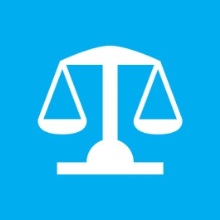 National data on stigma and discrimination
Selected indicators of response from NCPI 2014

Access to justice:
         Legal services (legal aid or other)                NHRI or other mechanisms
STIGMA INDEX (2009-10 Data) 
Percent of PLHIV respondents who avoided going to a local clinic when needed because of HIV status:  20%
65
Source: Prepared by UNAIDS Regional Support Team Asia and the Pacific andwww.aidsdatahub.org based on information provided by UNAIDS country office and partners
THANK YOU

slides compiled by www.aidsdatahub.org




Data shown in this slide set  are comprehensive to the extent they are available from country reports. Please inform us if you know of sources where more recent data can be used.
Please acknowledge www.aidsdatahub.org if slides are lifted directly from this site.
66